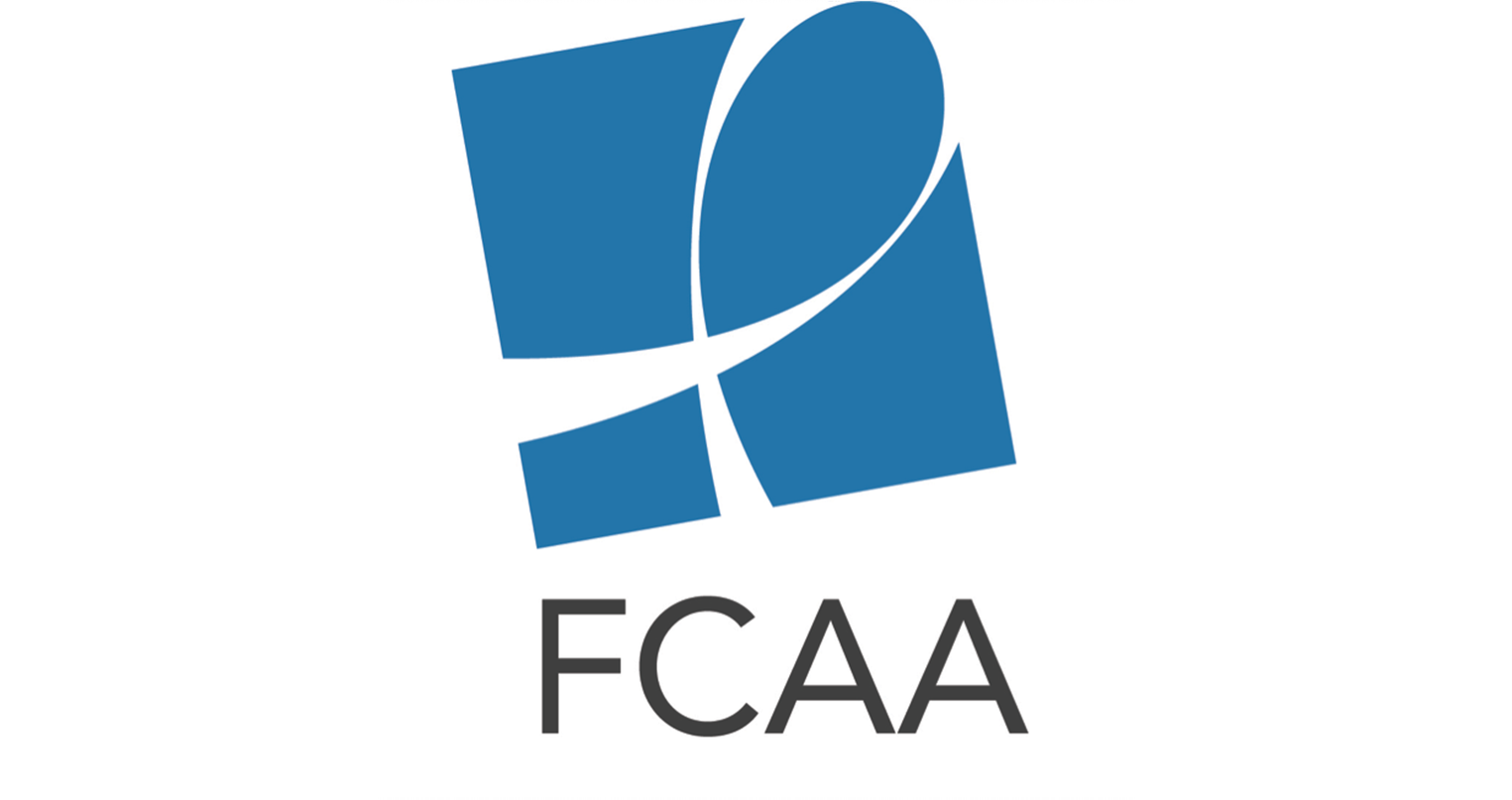 March 18, 2020
Funders Concerned About AIDS
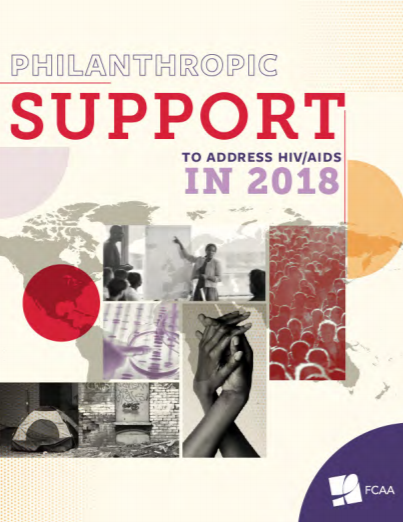 RESOURCE TRACKING WEBINAR
LOGISTICS
We are recording this webinar

Mute your lines please! 

Q & A
Chat questions or 
Email to Sarah@fcaaids.org
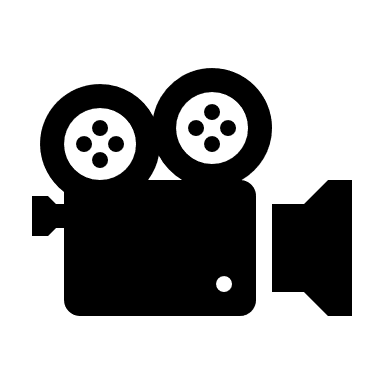 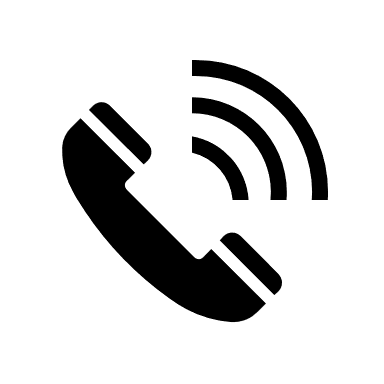 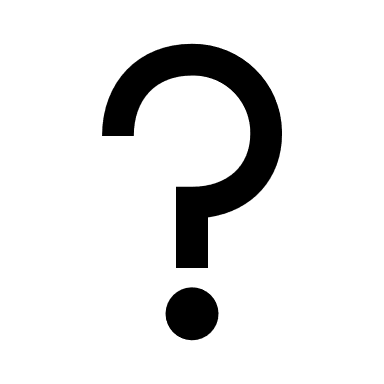 AGENDA
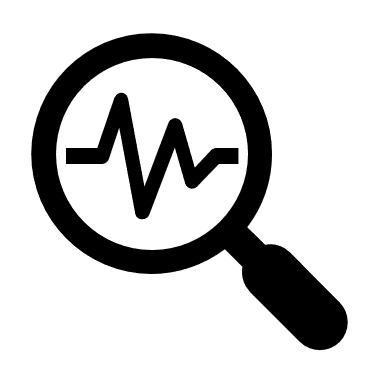 Philanthropic Support to Address HIV/AIDS, 2018: Cat Gironda, FCAA

Putting Data into Action:        Arben Fetai, Aidsfonds                      Kanna Dharmarajah, Frontline AIDS

Refresh: How to Submit Data

Looking Forward with FCAA:    John Barnes, FCAA
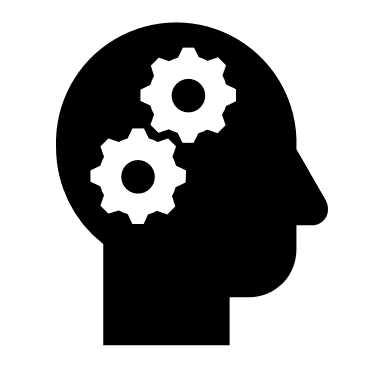 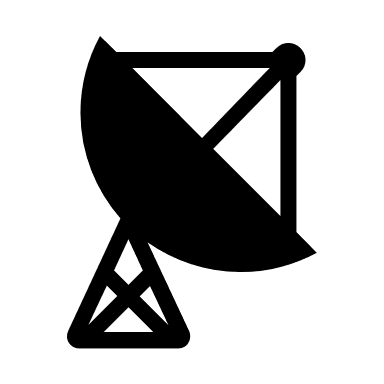 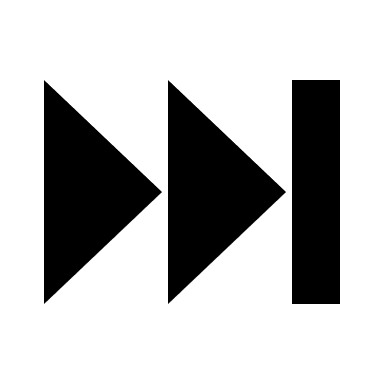 Overview: 2018 report
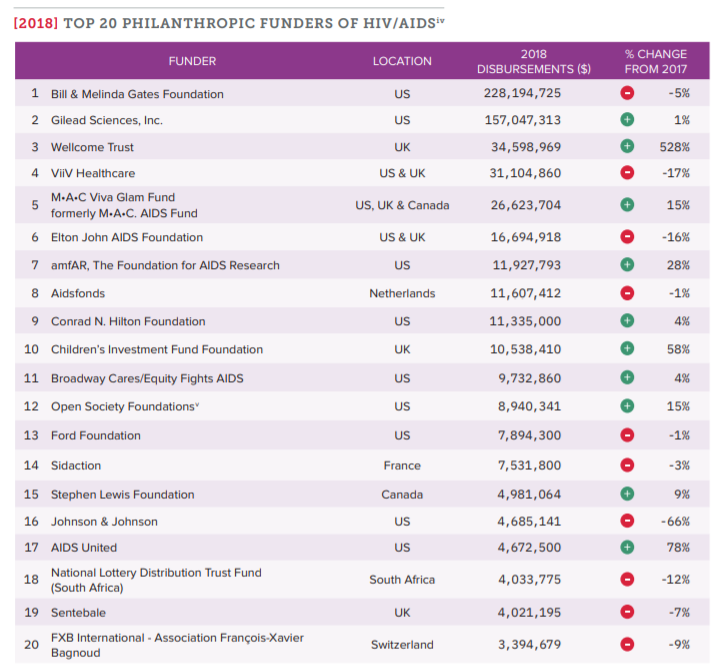 A Concentration at the Top
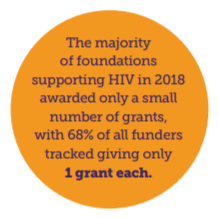 Increased Data Collection
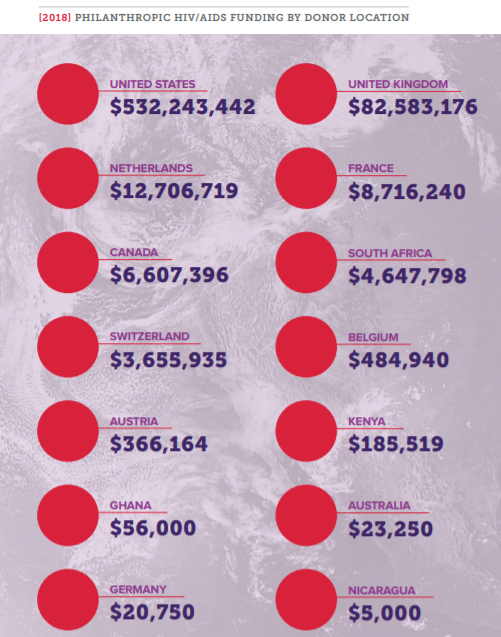 Where’s Funding Coming from?
14 different countries

Majority of funding originates in US

30 corporate funders, account for 34% of all funding
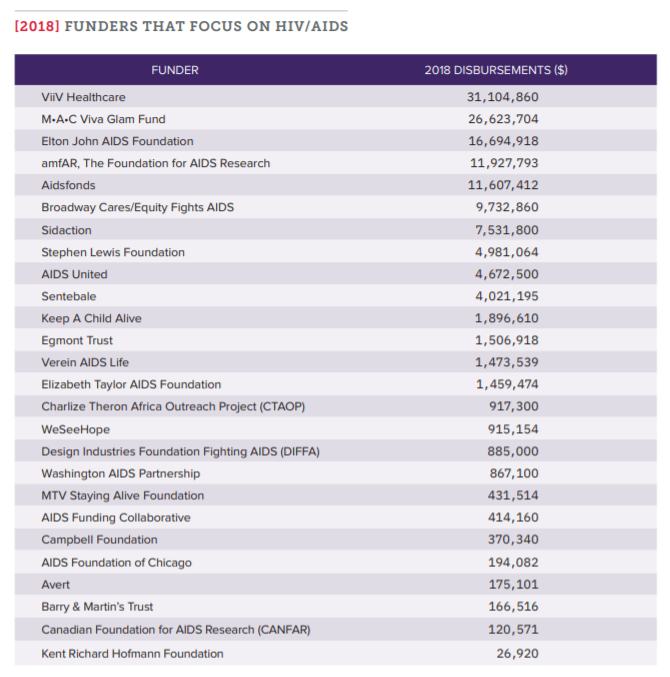 Where’s Funding Coming from?
Where’s Funding Going?
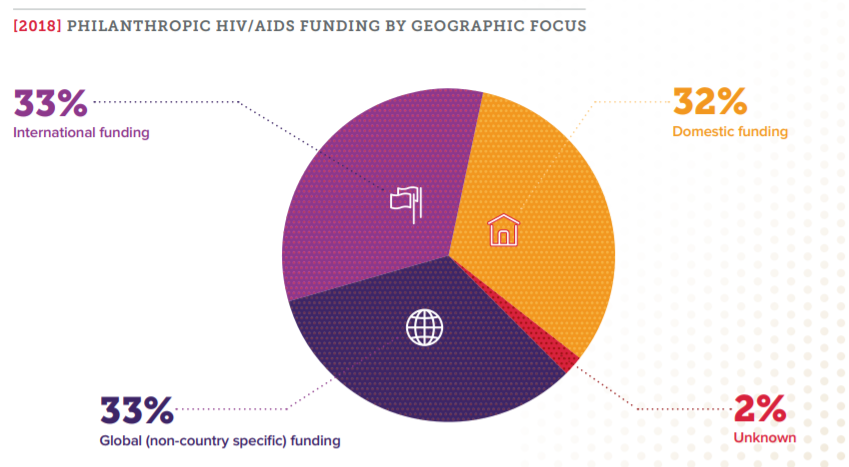 Where’s Funding Going?
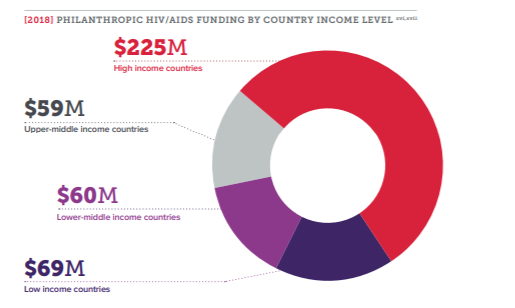 Where’s Funding Going?
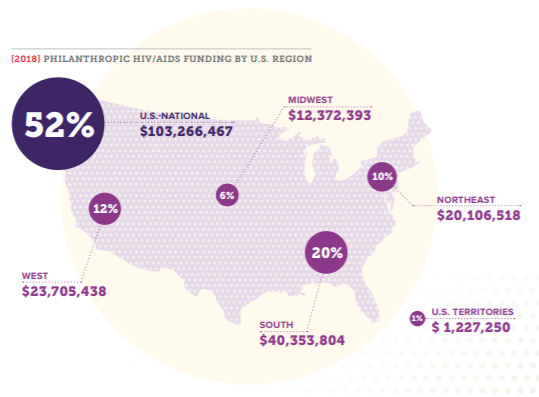 A Look at the United States
Funding the Right Strategies
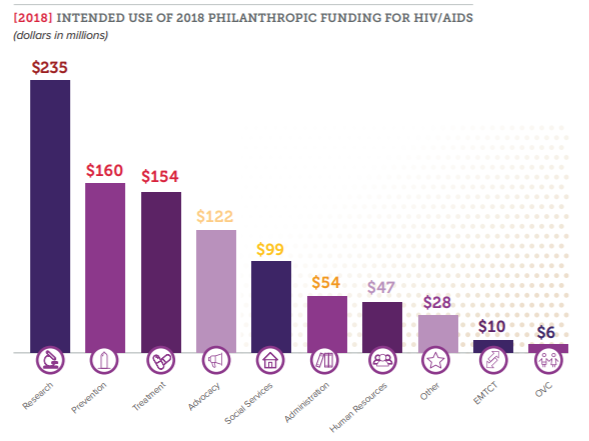 Who is the Funding Reaching?
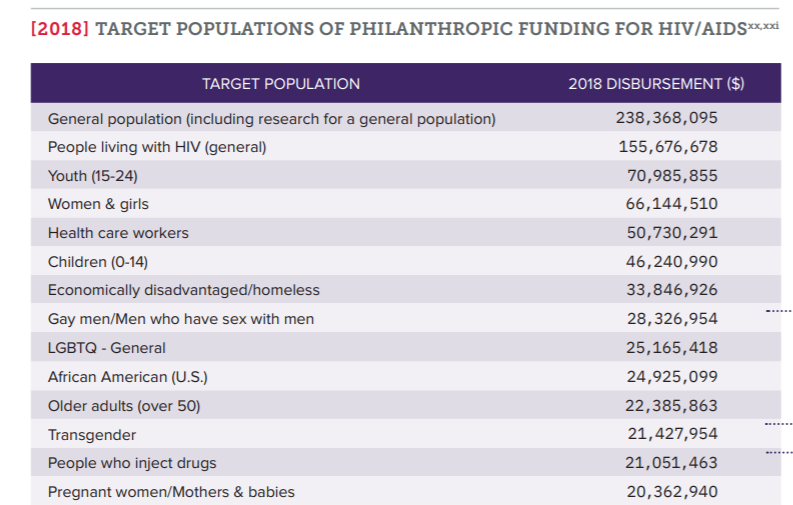 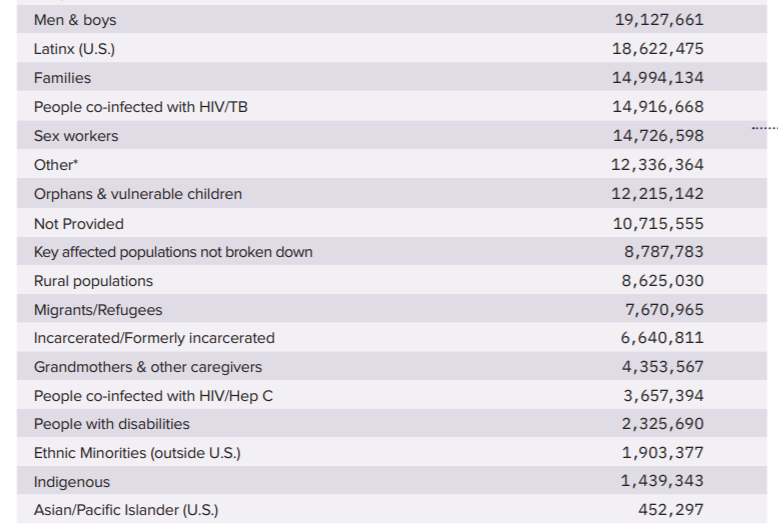 Funding Context
Arben Fetai, Aidsfonds
Kanna Dharmarajah, Frontline AIDS
Putting Data into Action:Key Population Desk Review
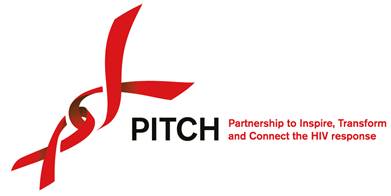 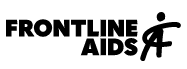 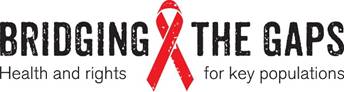 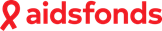 “Off-track”: How Global Investments in HIV Programming for Key Populations are Falling Short (working title)
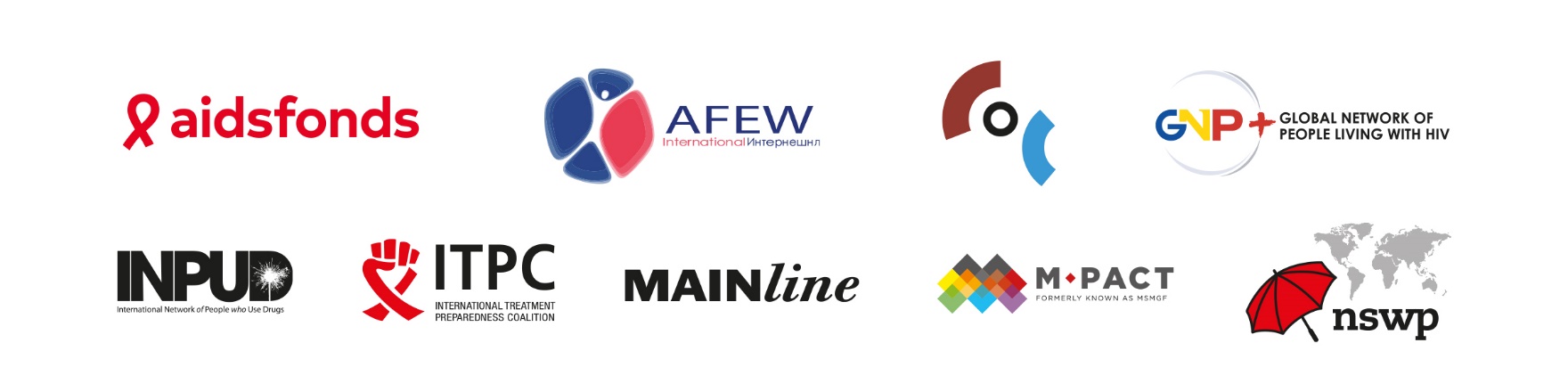 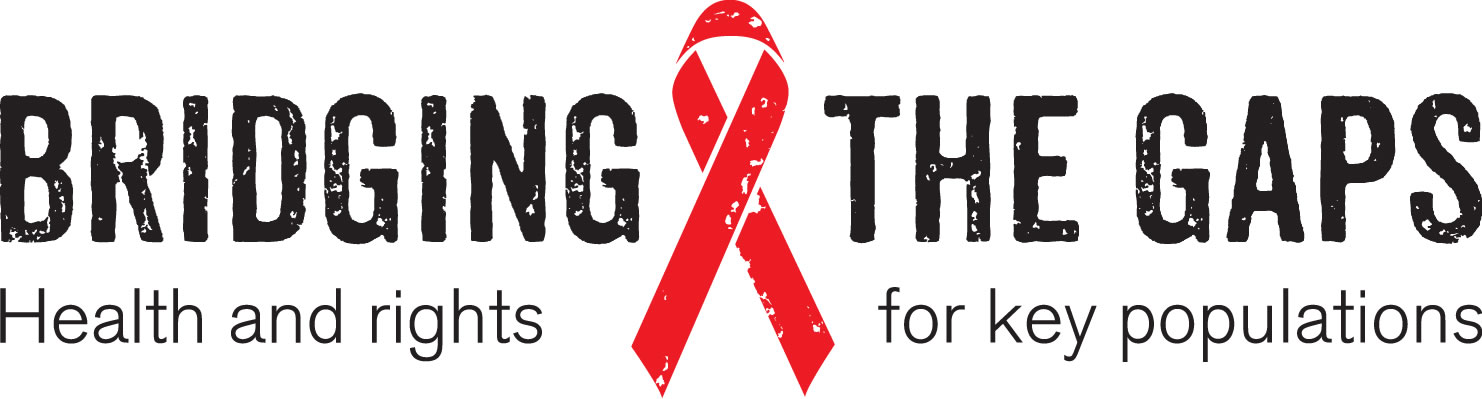 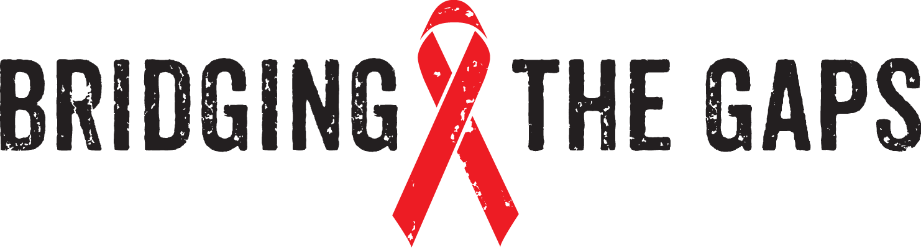 First-ever analysis of global investments in HIV programming for men who have sex with men, trans people, sex workers and people who use drugs, looking at the gap between the aspirations of the collective goals set through the Fast-Track strategy and the reality of resource mobilisation in LMICs.

Based on data for 2016-2018, the report will provide the most comprehensive mapping to date on funding for key populations, looking at investments made by the major funders of the global HIV response: LMICs governments, PEPFAR, the Global Fund, other donor governments and private philanthropy (FCAA & Global Philanthropy Project data).

Will be launched in July 2020 aiming to provide an advocacy tool for addressing the funding and data gaps regarding key populations.
Refresh: How to Submit Data
John Barnes, FCAA
Funding at the Intersections: What does it mean to be an HIV Funder?
What to Look Forward to this Year!
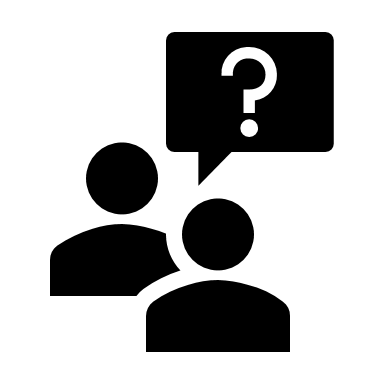 Questions?